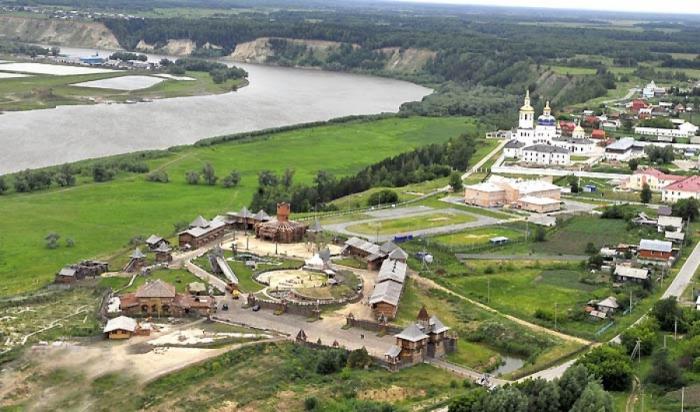 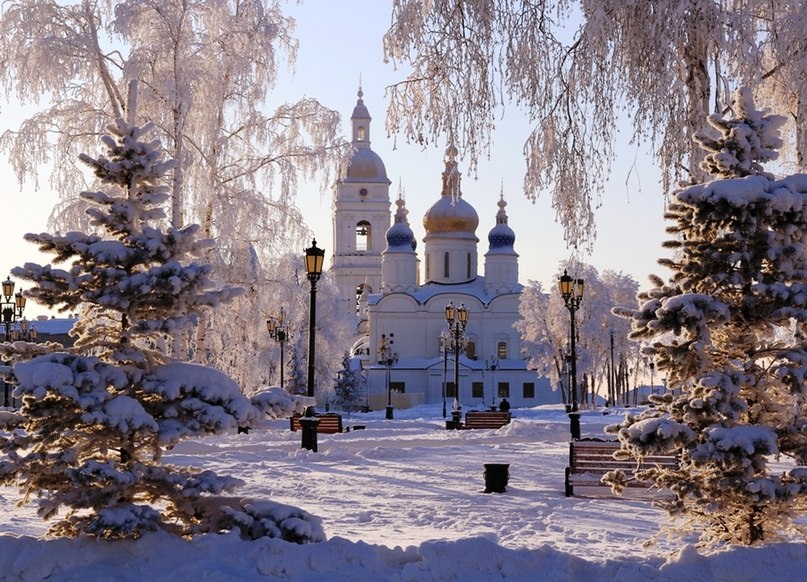 Профессия - экскурсовод



Наталья Викторовна Щеглова, 
педагог дополнительного образования 
МАУ ДО ДДТ г.Тобольска
Край велик и вглубь и вширь, а зовется он…
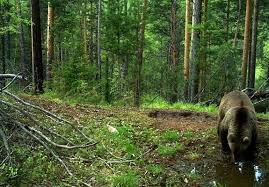 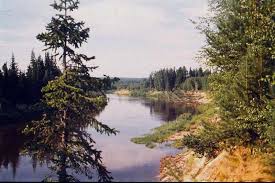 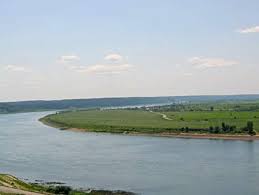 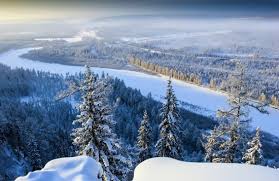 Край велик и вглубь и вширь, а зовется он Сибирь
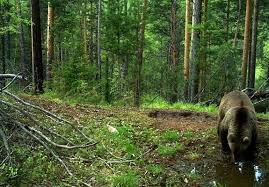 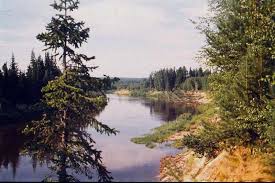 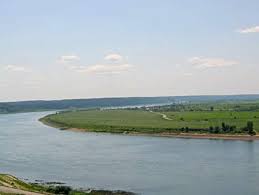 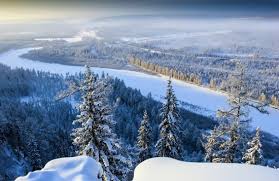 Могучий лес, живет баба-яга, зовется он – сибирская…
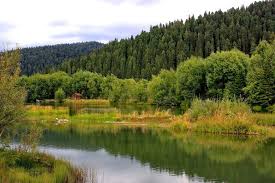 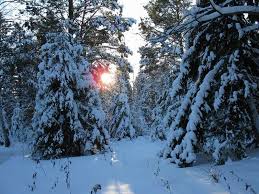 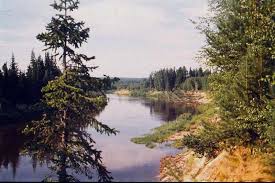 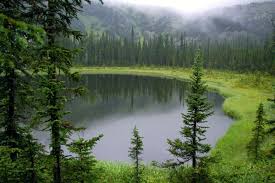 Могучий лес, живет баба-яга, зовется он – сибирская тайга
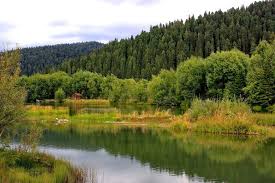 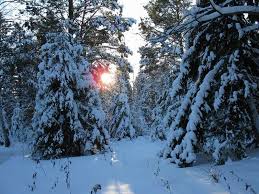 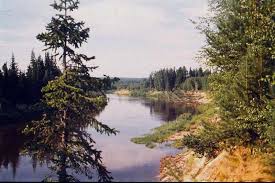 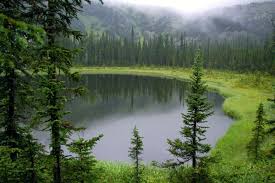 Кто наш город основал - знать должны, конечно,         Он умело выбирал для Тобольска место.        На века воздвигнул кров,        Звался он – Данил …
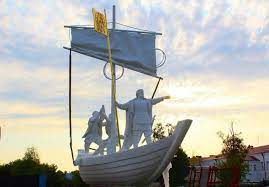 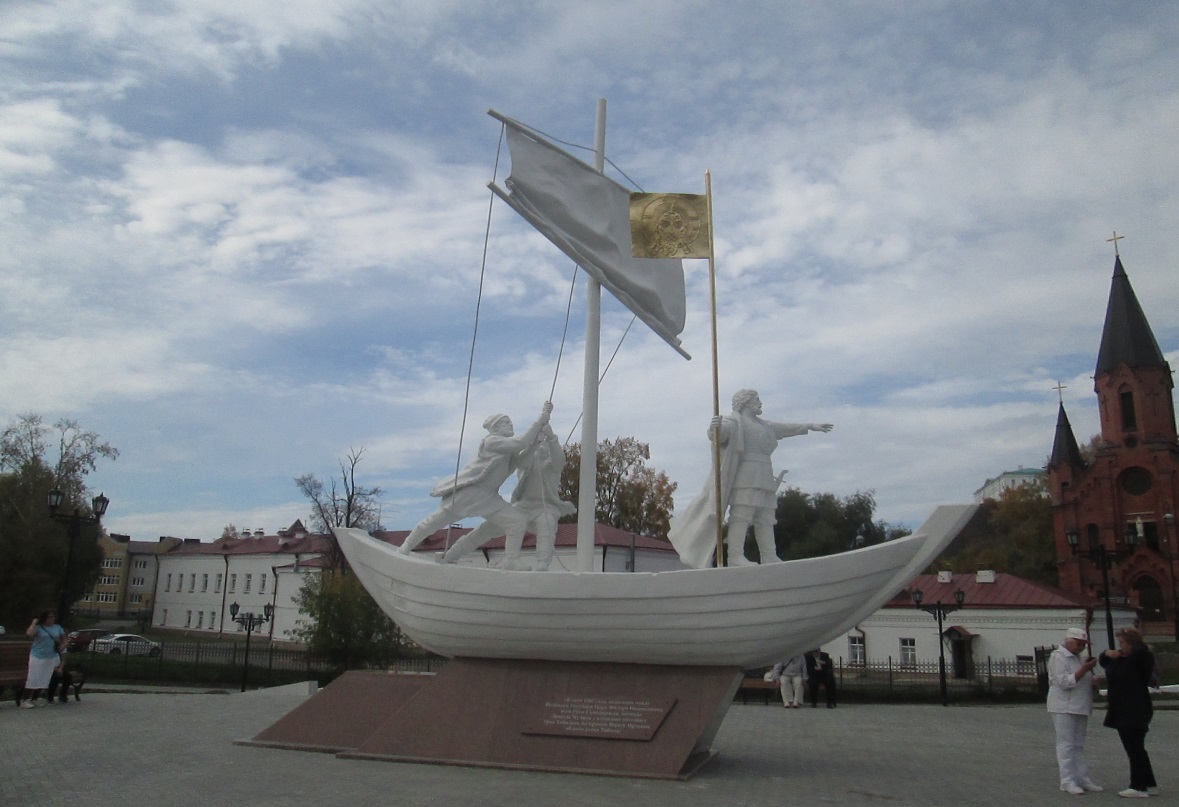 Кто наш город основал - знать должны, конечно,         Он умело выбирал для Тобольска место,        на века воздвигнул кров,        звался он – Данил Чулков
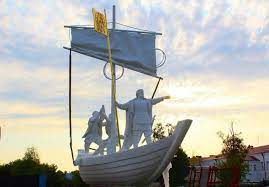 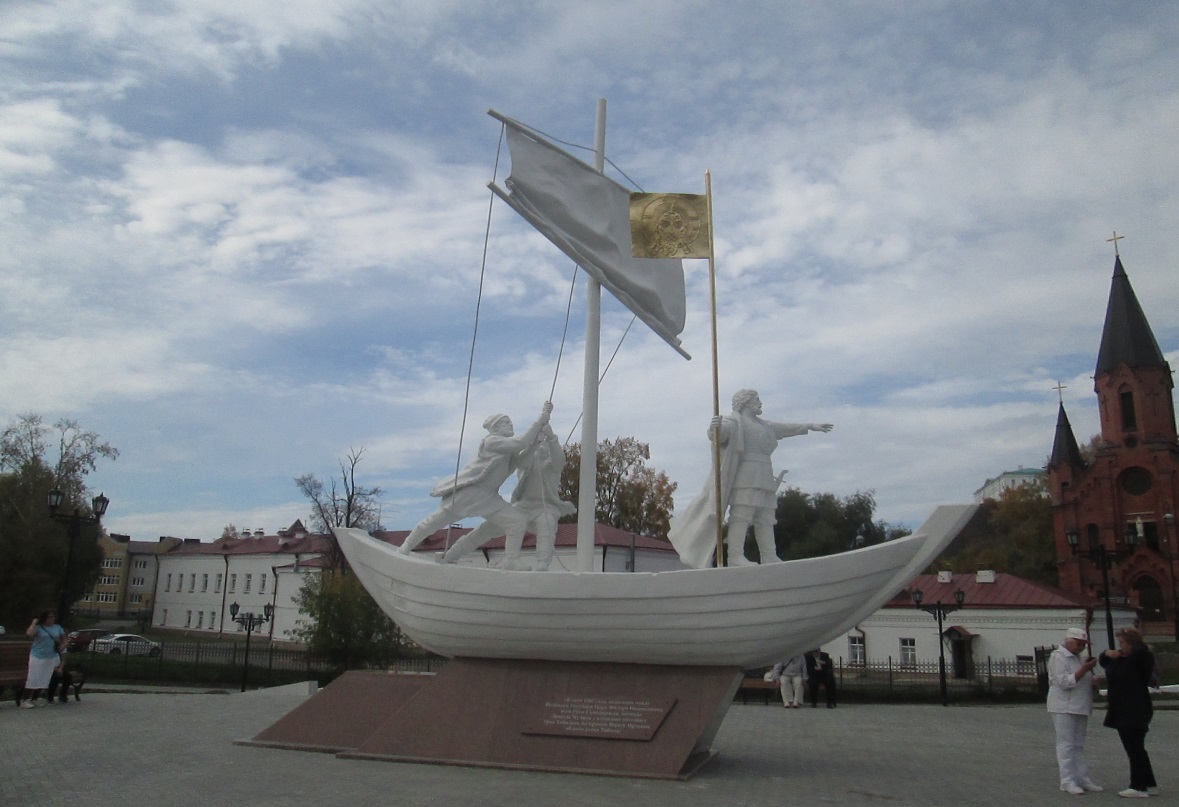 Город мой красивый, броский, называется Тобольском
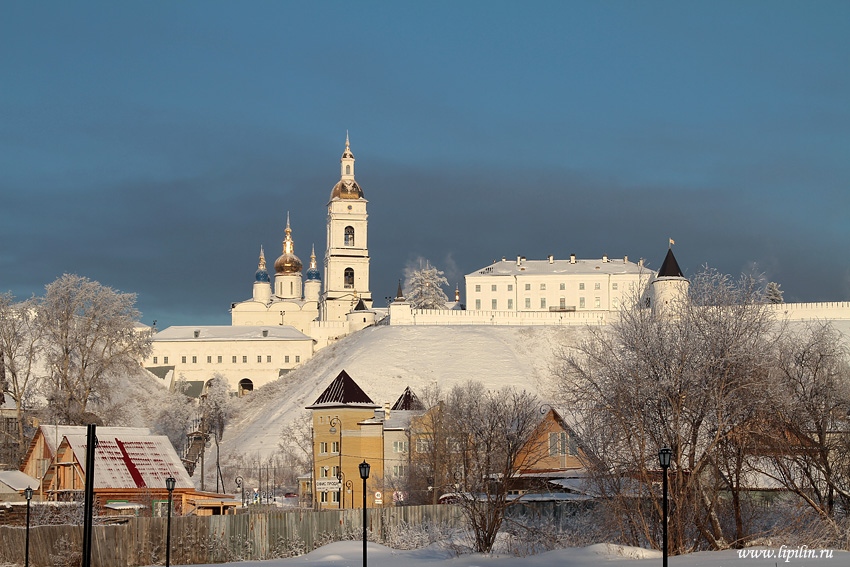 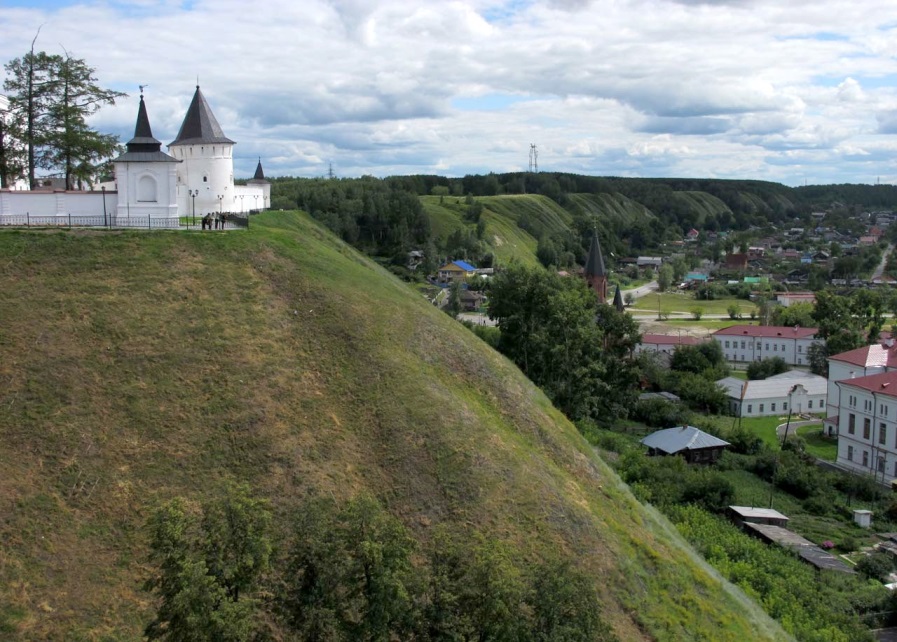 Стоит город на горе, с небом совещается, А внизу течет река. Как же называется?
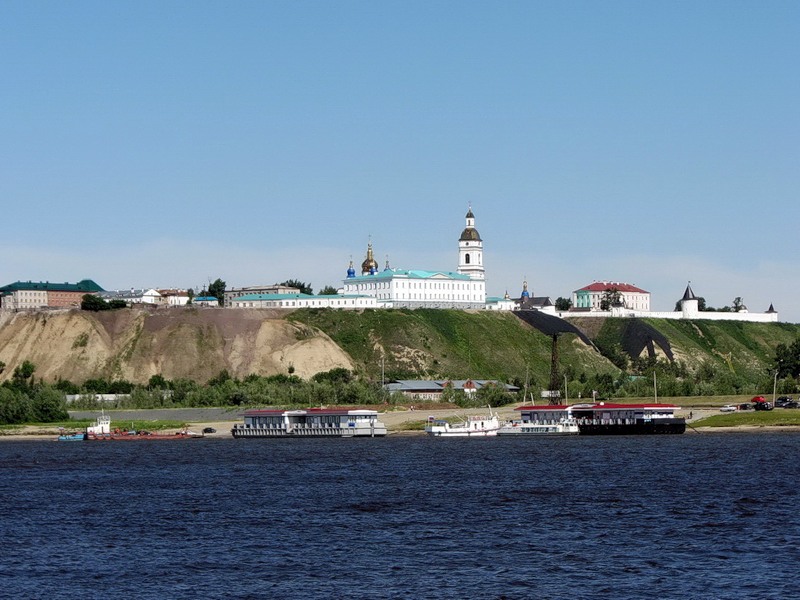 Стоит город на горе, с небом совещается, А внизу течет река. Как же называется?(Иртыш)
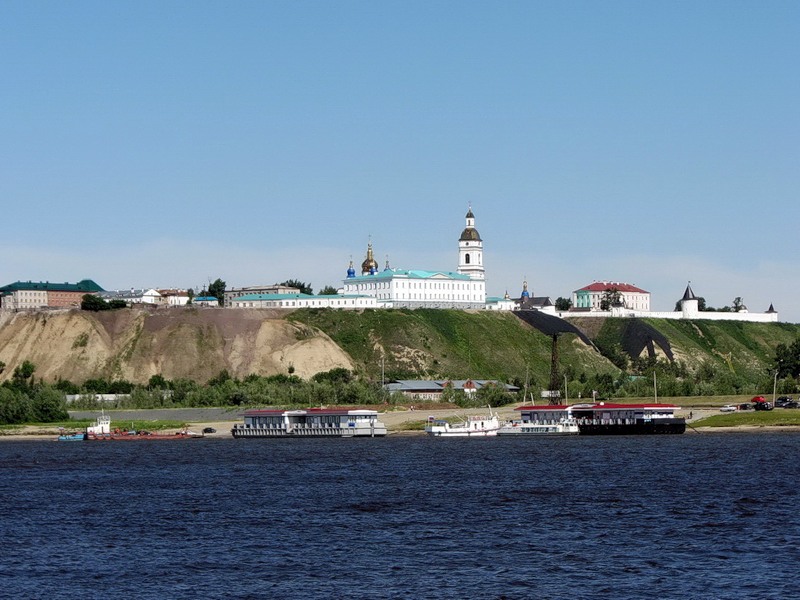 Омывает берег могучей волной,       Иртыш в переводе звучит -
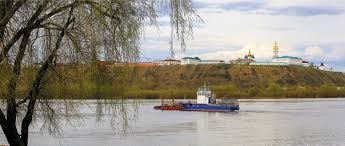 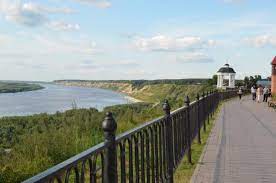 Омывает берег могучей волной,       Иртыш в переводе звучит – землерой
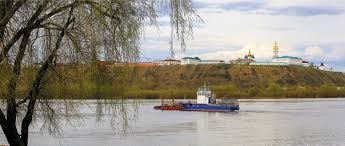 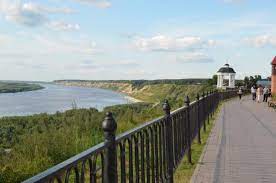 Приток Иртыша в названье вошел,      река как река и зовется -
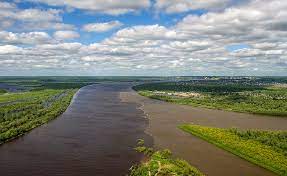 Приток Иртыша в названье вошел,      река как река и зовется - Тобол
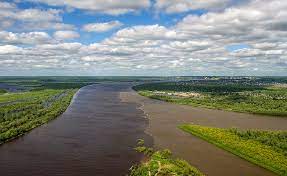 А народ о нем слагал думы и былины,он Сибирь завоевал с казацкою дружиной. Широко чеканил шаг, звался попросту –
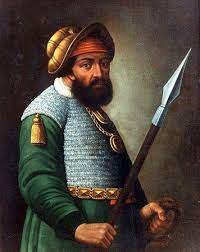 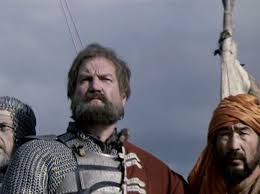 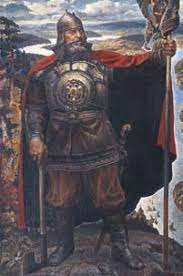 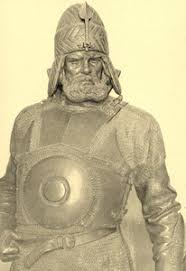 А народ о нем слагал думы и былины,он Сибирь завоевал с казацкою дружиной. Широко чеканил шаг, звался попросту – Ермак
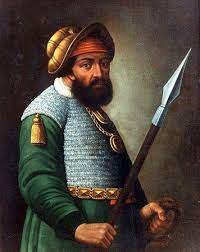 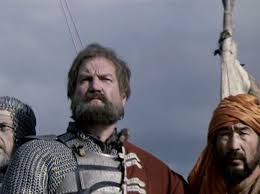 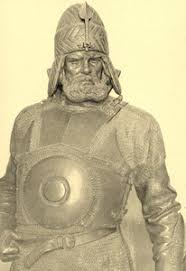 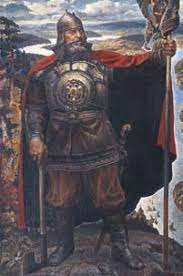 Красивое место – сад, атаман, а мыс тот зовется в народе -
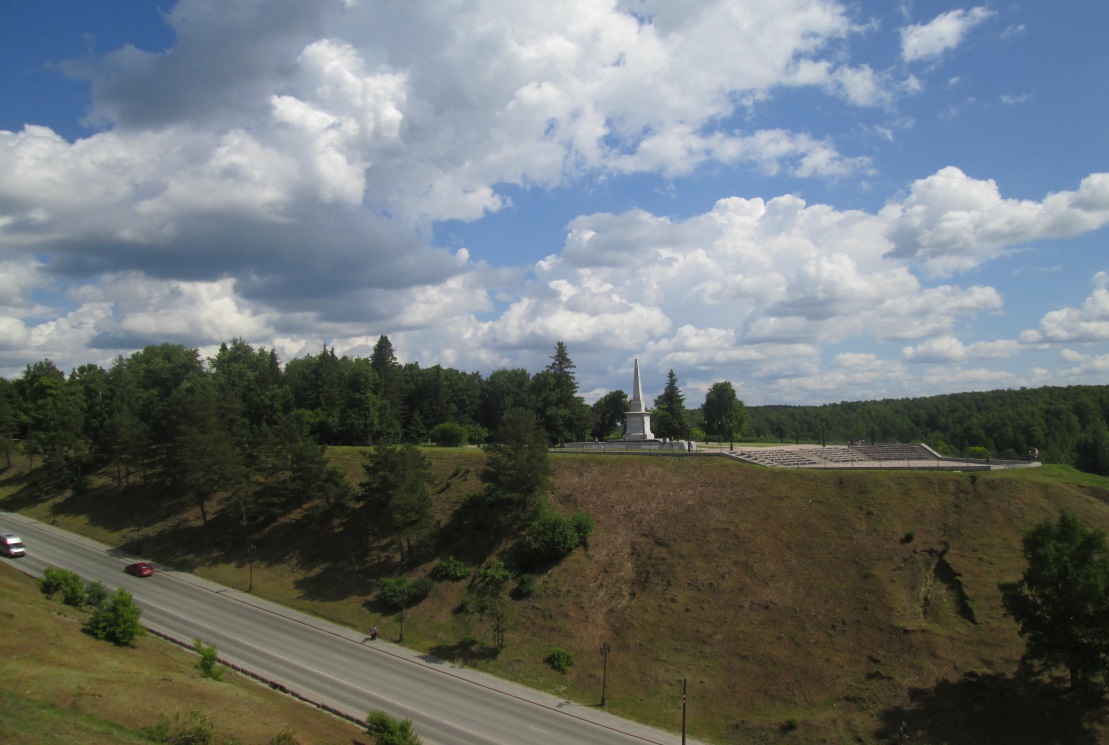 Красивое место – сад, атаман,а мыс тот зовется в народе - Чукман
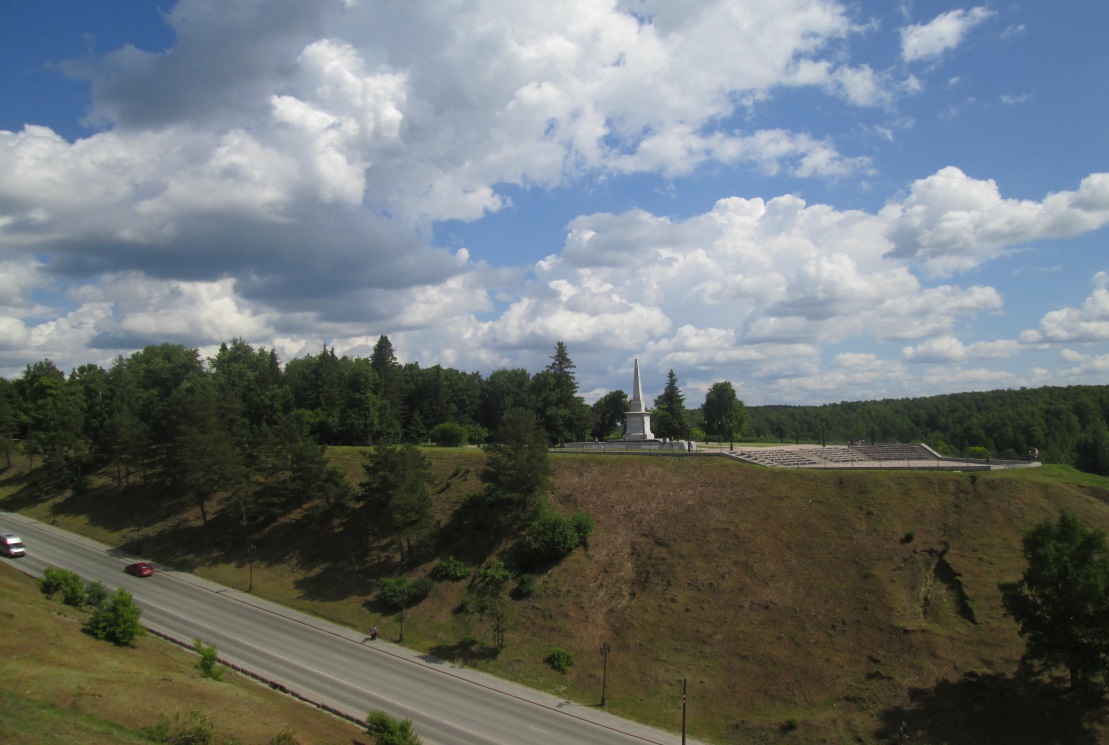 На Иртыше стоит наш город,      он вечно юн, он вечно молод,       красив и статен, все при нем,       а увенчался он…
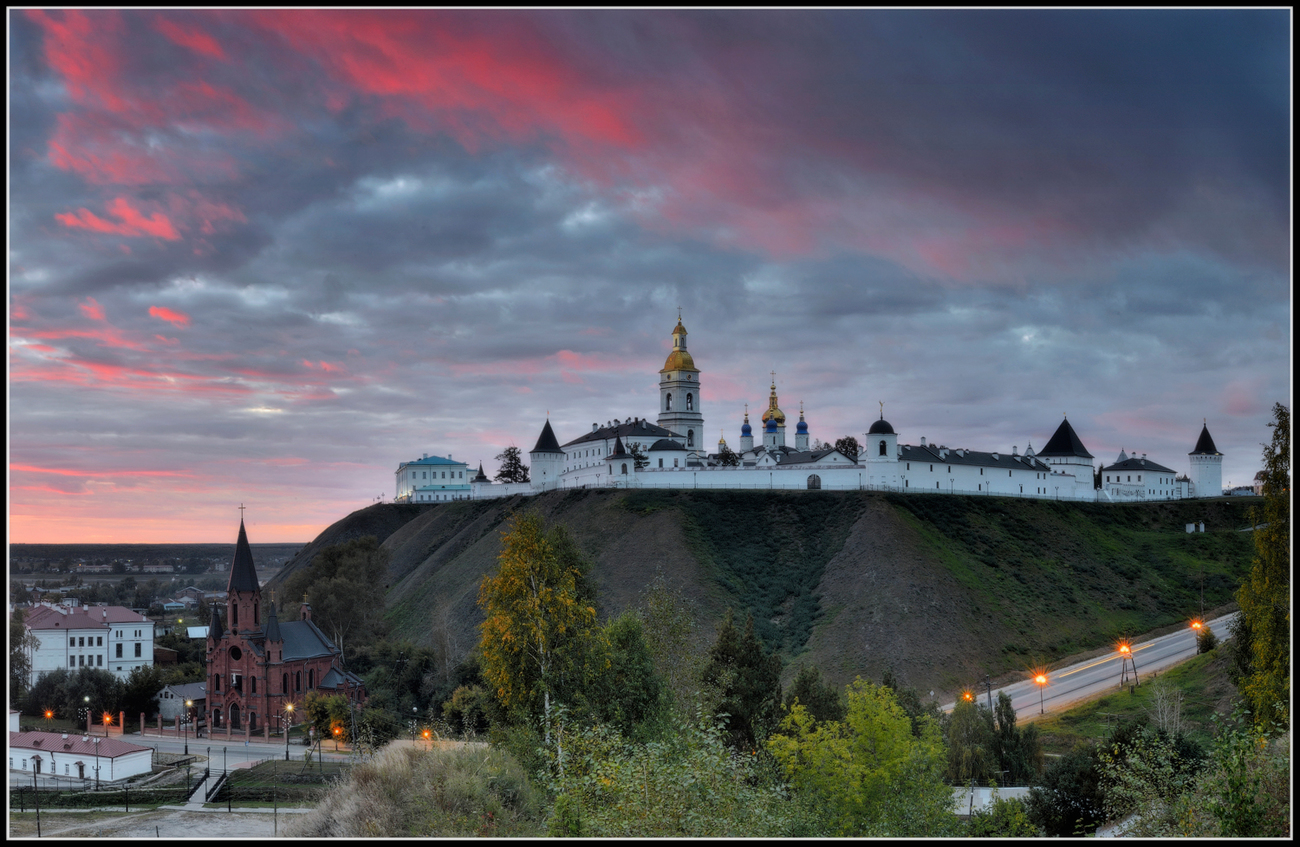 На Иртыше стоит наш город,      он вечно юн, он вечно молод,       красив и статен, все при нем,       а увенчался он Кремлем
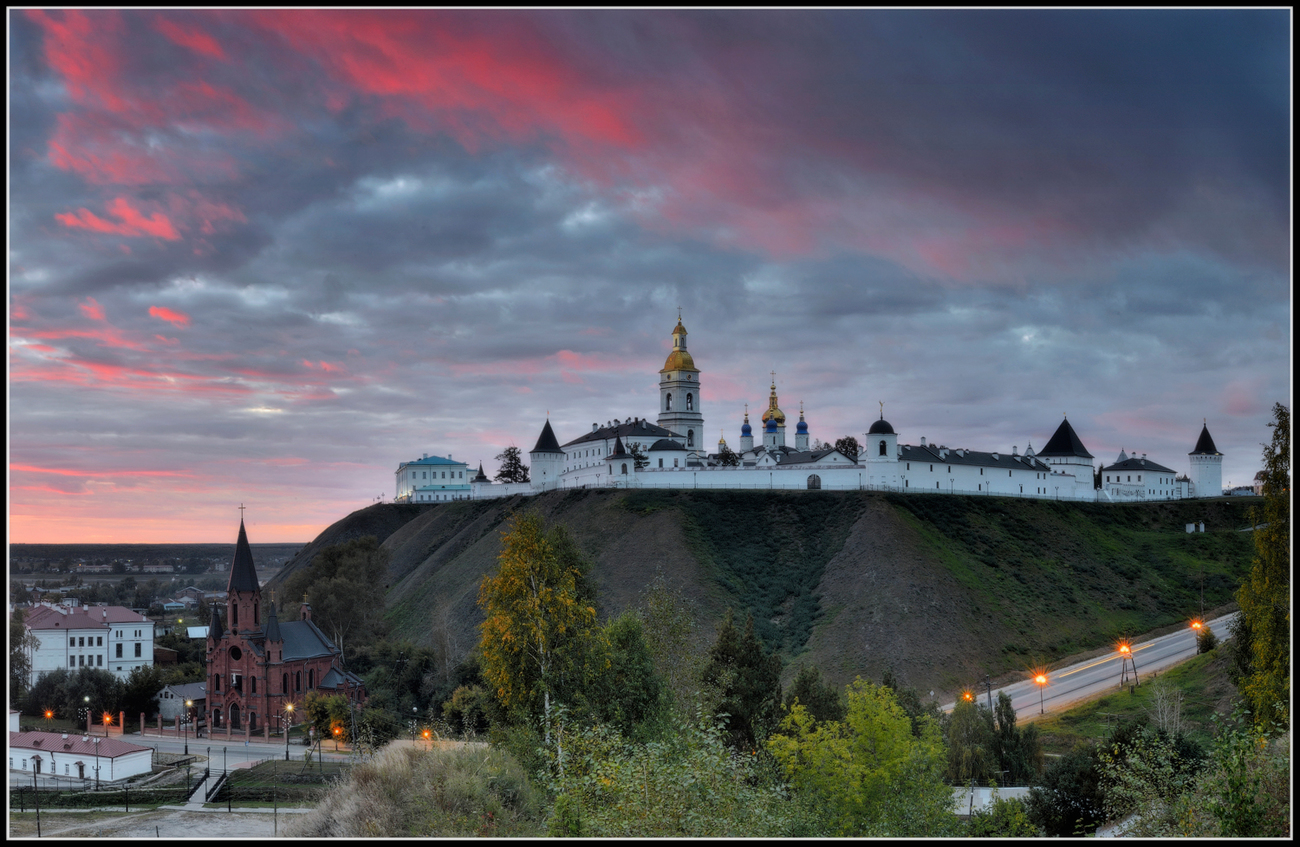 Город наш велик, могуч, расположен среди круч. Мы спускаемся в откос, а зовется спуск тот –
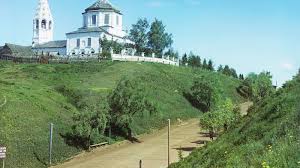 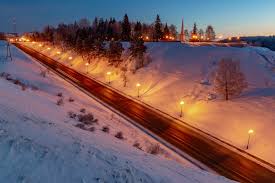 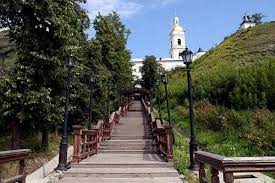 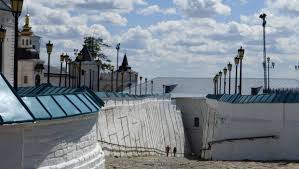 Город наш велик, могуч, расположен среди круч. Мы спускаемся в откос, а зовется спуск тот – взвоз.
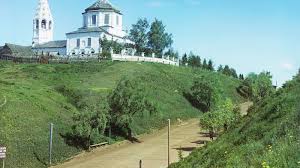 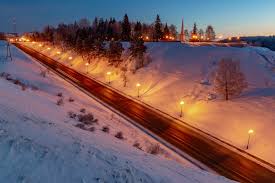 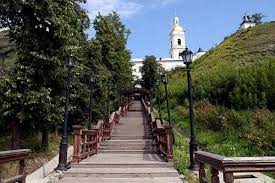 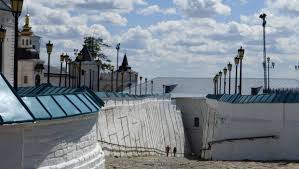 Немало гениев в Тобольске рождено,        Их знает взрослый, и студент, и школьник.        Я вас спрошу пока про одного,        Художник, архитектор и историк.
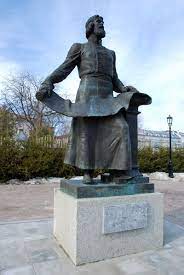 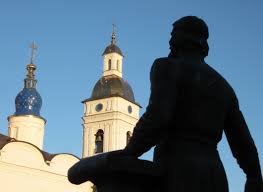 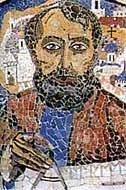 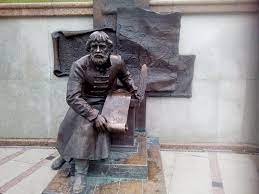 Немало гениев в Тобольске рождено,        Их знает взрослый, и студент, и школьник.Я вас спрошу пока про одного,        Художник, архитектор и историк (С. У. Ремезов)
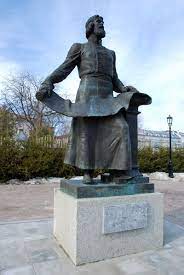 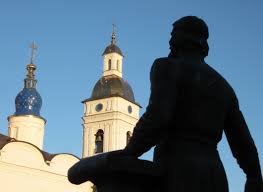 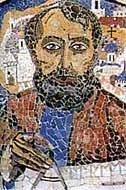 (С. У. Ремезов)
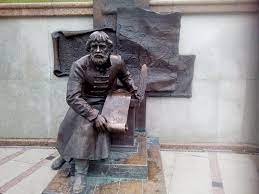 Город наш когда-то был очень важной птицей, называли его так – сибирская …
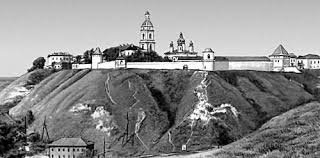 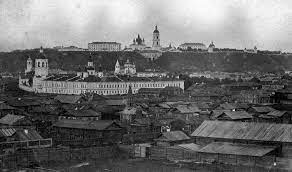 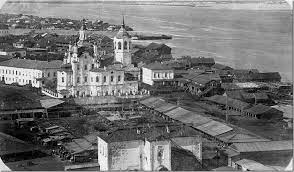 Город наш когда-то был очень важной птицей, называли его так – сибирская столица
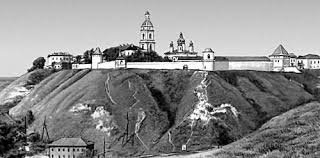 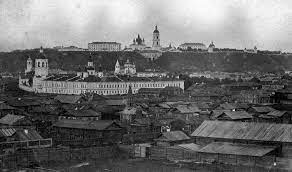 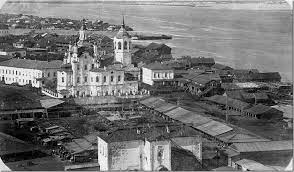 Много гениев у нас в городе бывало,Далеко о них окрест разносилась слава. Вот он славный наш поэт, сочинитель сказки,его имя знать должны все мы без подсказки.
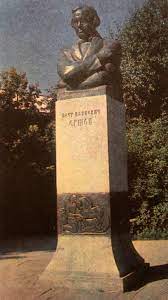 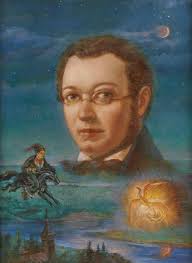 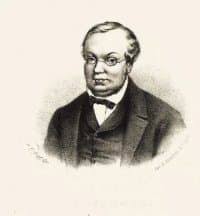 Много гениев у нас в городе бывало,Далеко о них окрест разносилась слава. Вот он славный наш поэт, сочинитель сказки,Его имя знать должны все мы без подсказки.(П. П. Ершов)
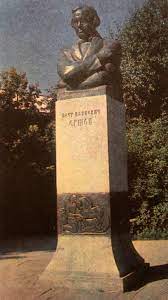 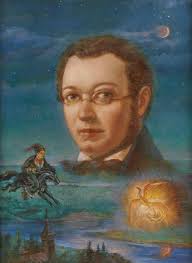 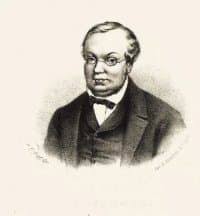 Сказка эта прыг да скок,Добрым молодцам урок,Речь народна, плавен слог,        Называется…
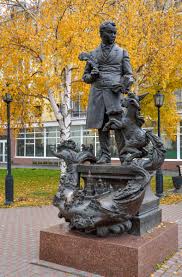 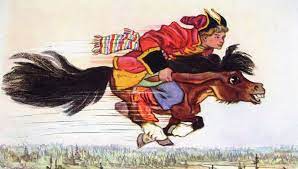 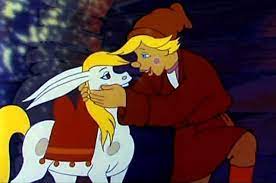 Сказка эта прыг да скок,Добрым молодцам урок,Речь народна, плавен слог, Называется «Конек-Горбунок»
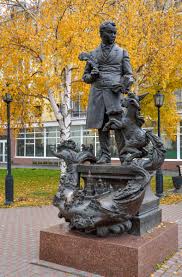 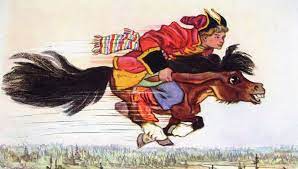 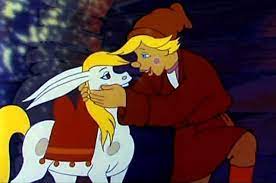 Родина в Тобольске, художник-реалист,Рисовал природу,  мастер-портретист.Картину об охотниках он нарисовал,  Широкое признание трудам своим снискал.
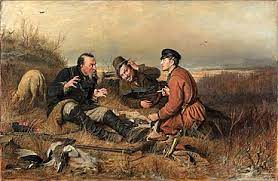 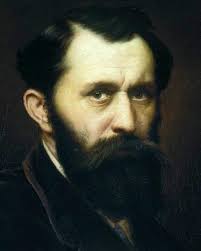 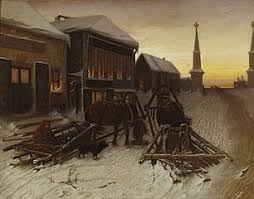 Родина  в Тобольске, художник-реалист,Рисовал природу,  мастер-портретист.Картину об охотниках он нарисовал,  Широкое признание  трудам своим снискал (В. Г. Перов)
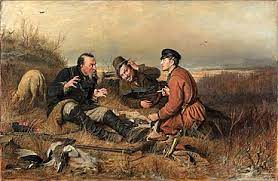 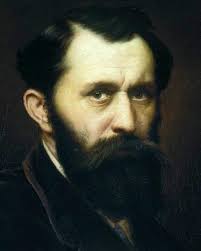 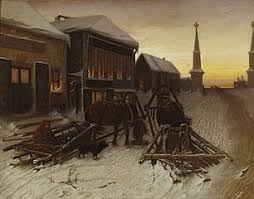 Родина в Тобольске, и в Ишиме жил.Он в архитектуре славу заслужил.Автор телебашни, что в Москве стоит,память о конструкторе бережно хранит.
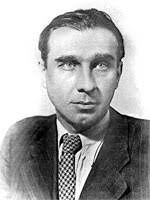 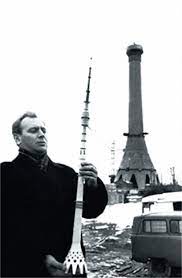 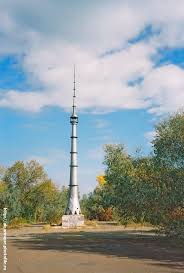 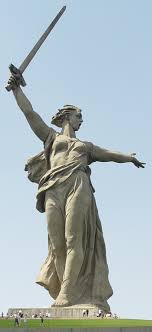 Николай Никитин
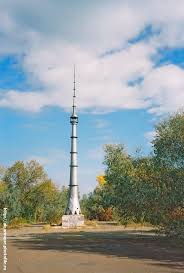 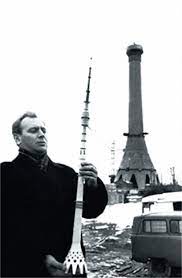 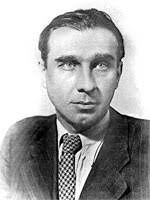 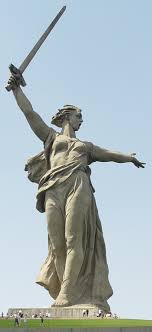 Много мелких речек под горой течет,        Знает местный житель их наперечет.        У меня покуда об одной лишь думка,        А зовут ту речку, знаете, …
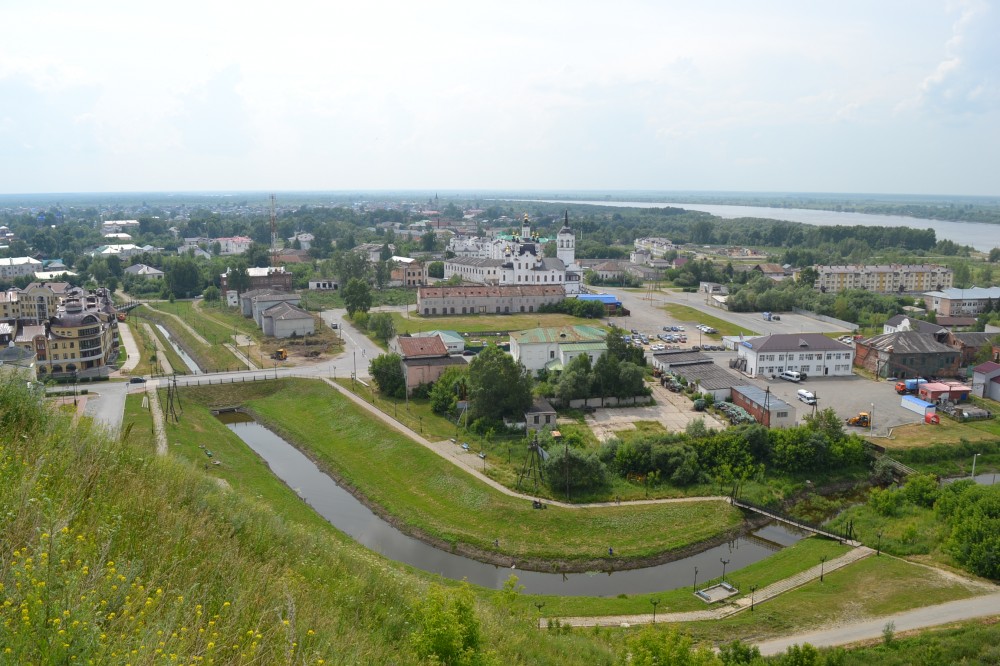 Много мелких речек под горой течет,        Знает местный житель их наперечет.        У меня покуда об одной лишь думка,        А зовут ту речку, знаете, Курдюмка.
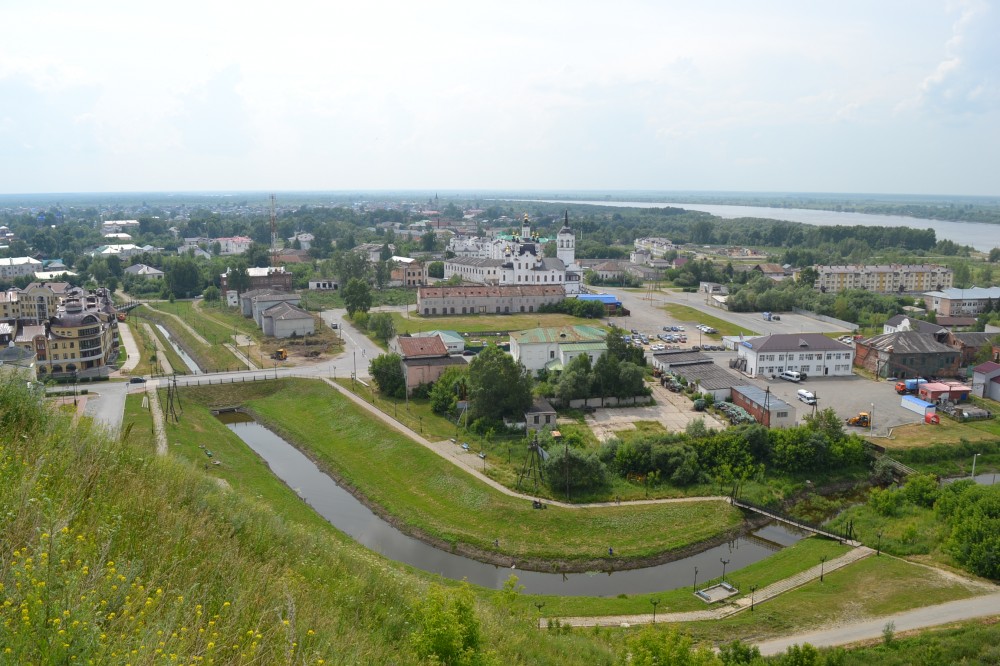 Звоном отозвался о несчастье крик,Оторвали ухо, вырвали язык.Неодушевленный это был предмет,В ссылку угодил он аж на 300 лет.
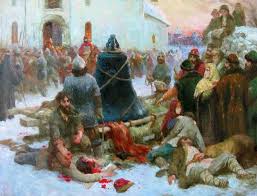 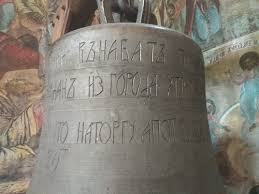 Угличский колокол
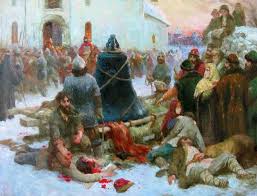 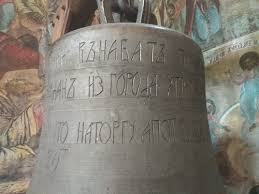 С берега высокого – благодать и ширь,Там стоит, раскинувшись, знатный монастырь.Икона чудотворная, легенды и Ермак.А зовут селение просто  - …
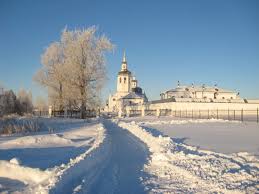 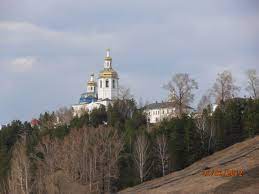 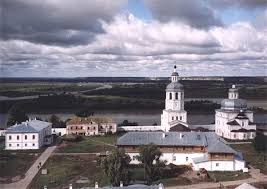 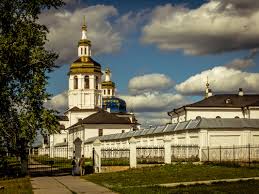 АБАЛАК
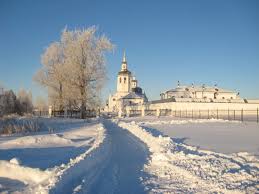 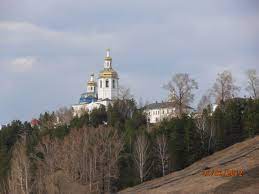 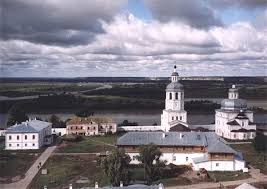 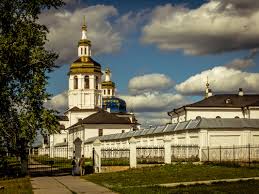